Fast Reserve Post Assessment WebEx
July-19
https://nationalgrid.onbrandcloud.com/login/
Introduction
This WebEx:
Relates to the results of the July FR tender round that were published on the website on the 17th July 2019 
Provides you with some more detailed feedback to ensure all suppliers are getting the same level of information.

During this webinar we will use WebEx to collect feedback about this session and other information we have provided. We would like to make you aware of the following:
Any feedback that we collect will be anonymised.
You can use an anonymous name and email address to login if you have any concerns.
This information will only be used to improve the information we provide to you regarding the ancillary services.
Anonymous login example
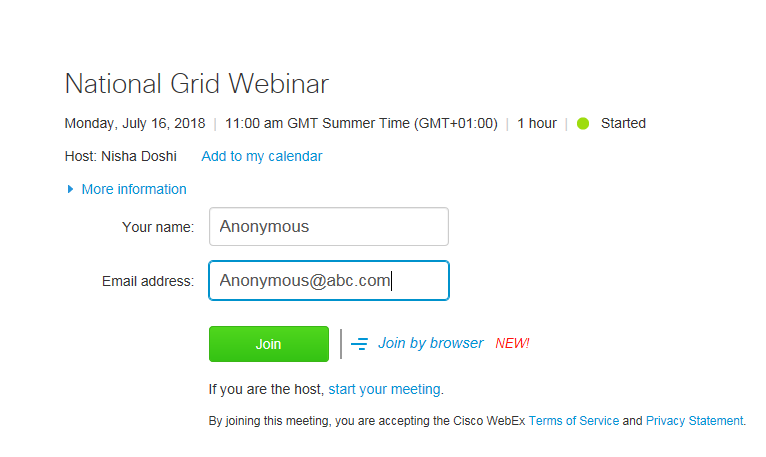 If you would like to logout and login anonymously please do so now.
Thank you
https://nationalgrid.onbrandcloud.com/login/
Representatives
Contents
1. Fast Reserve Assessment
Step 1
The forecasted cost of a tender are evaluated against the cost of obtaining an equivalent service in other markets.  This includes:
The cost of creating the equivalent reserve
The alternative utilisation cost
The cost of positioning units to offer fast acting reserve 
We account for the type of service delivered, duration of tender and availability window
Utilisation restrictions such as periods of unavailability and MNZT are factored into the forecasted contract cost.
Maximum utilisation volumes are accounted for in the forecasted utilisation volume 
Windows with durations beyond the requirement are valued based on forecasts of potential utilisation volumes
Step 2
Tenders are stacked in terms of benefit delivered against any outstanding requirement.
Step 3
Where applicable, any possible over holding is also accounted for in the assessment.
2. Fast Reserve Requirement
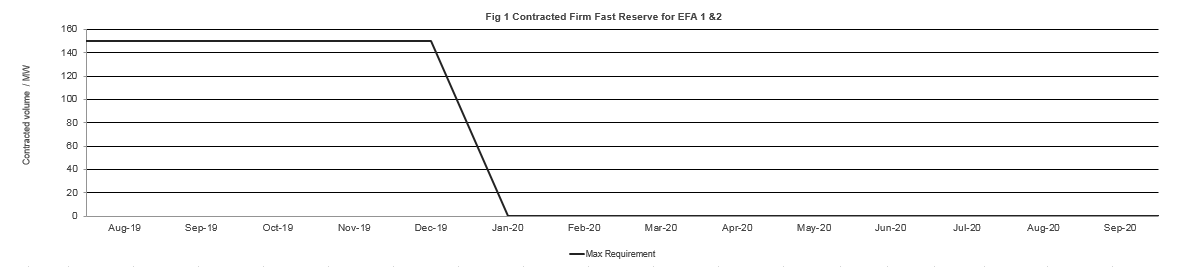 The primary focus was to procure volume as per the published tender calendar to be delivered in:

August 2019 for EFA blocks 1 & 2.
2. Fast Reserve Requirement
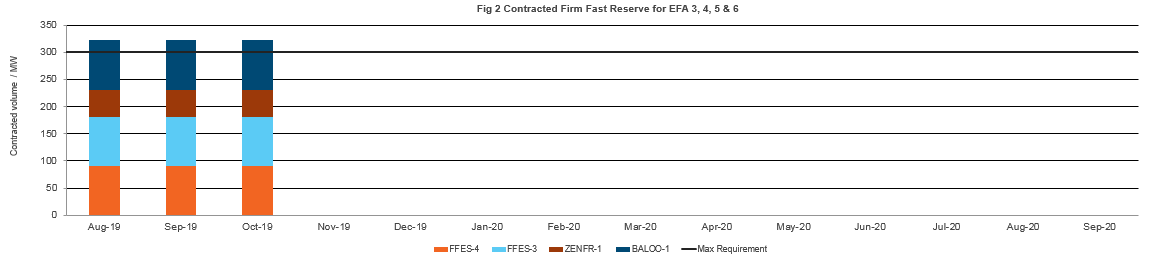 We also considered procuring volume as per the published tender calendar to be delivered in:

November 2019 to December 2019 for EFA blocks 3, 4, 5 & 6.
November 2019 to March 2020 for EFA blocks 3, 4, 5 & 6.
April 2020 to September 2020 for EFA blocks 3, 4, 5 & 6.
3. Overview of tenders
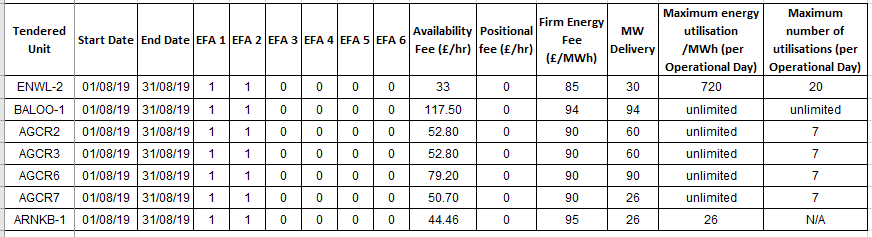 3. Overview of tenders
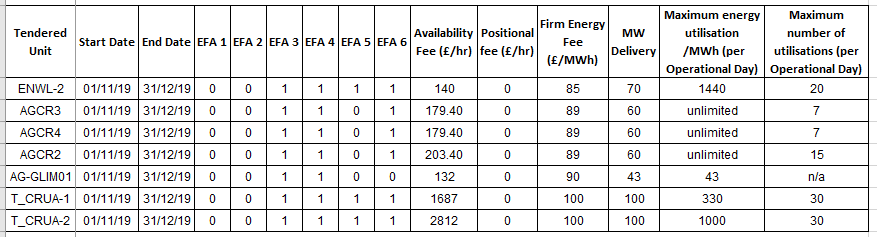 3. Overview of tenders
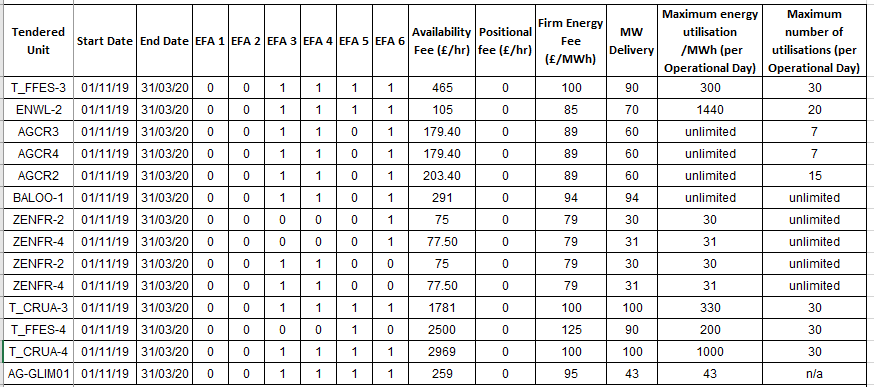 3. Overview of tenders
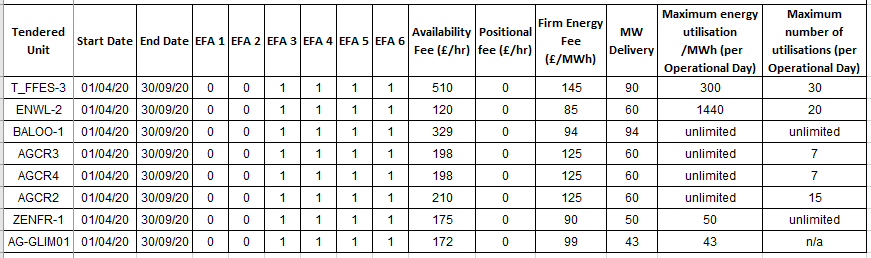 4. Results
30MW was procured from ENWL-2 for delivery in August 2019 for EFA 1 & 2
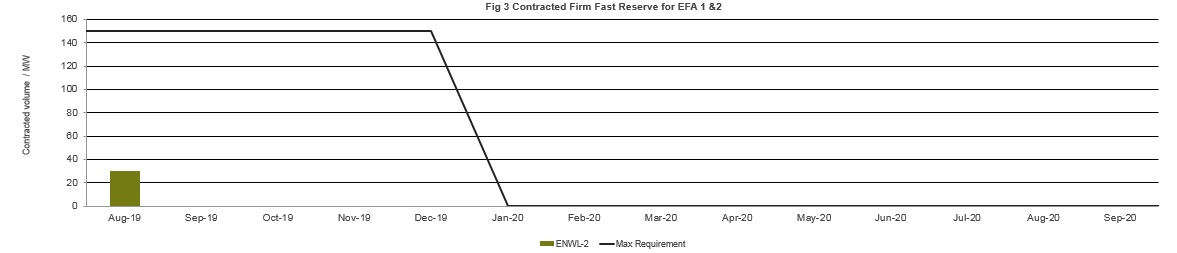 4. Results
90MW was procured from FFES-3 for delivery from  November 2019 to March 2020 for EFA 3, 4, 5 & 6
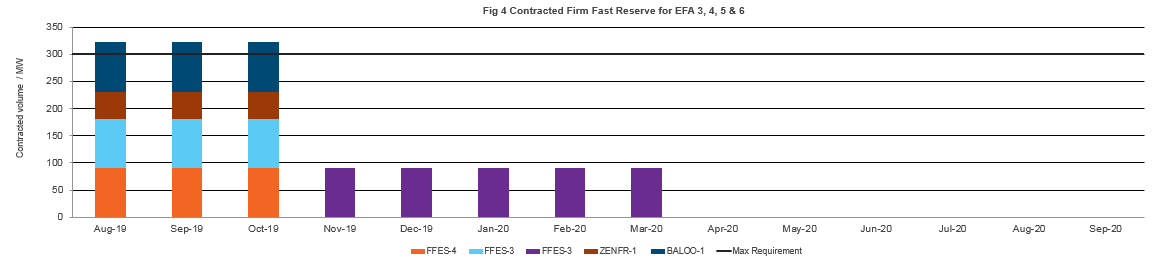 5. Rejection reason codes
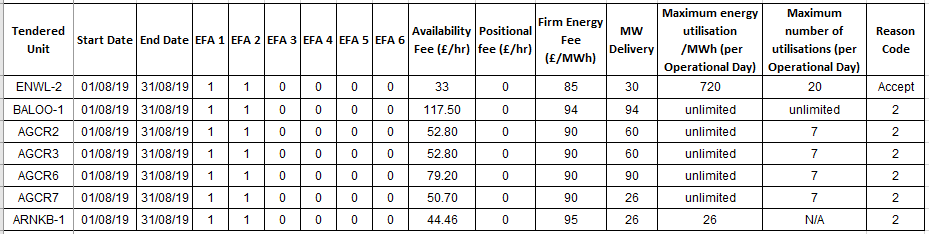 5. Rejection reason codes
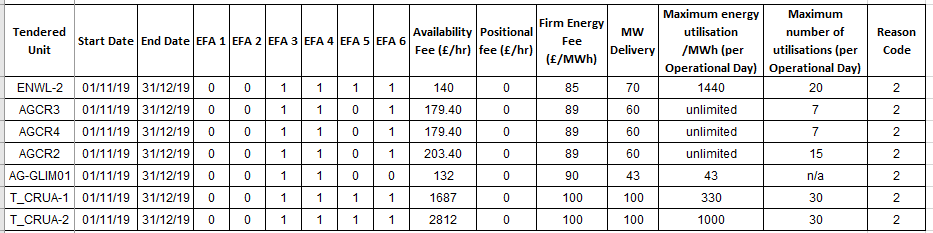 5. Rejection reason codes
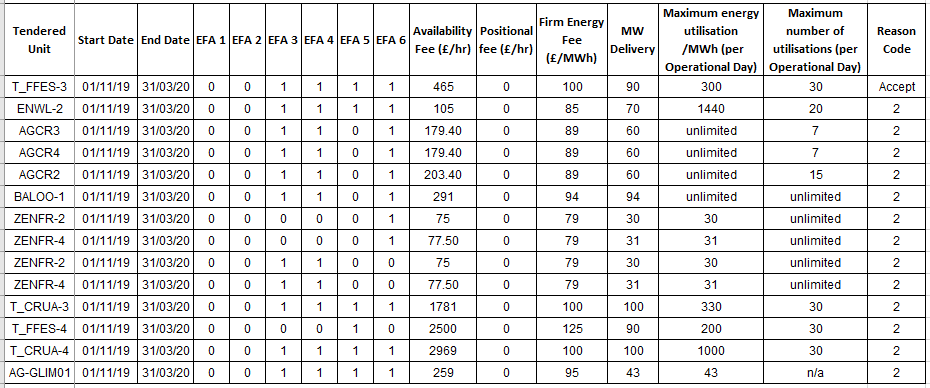 5. Rejection reason codes
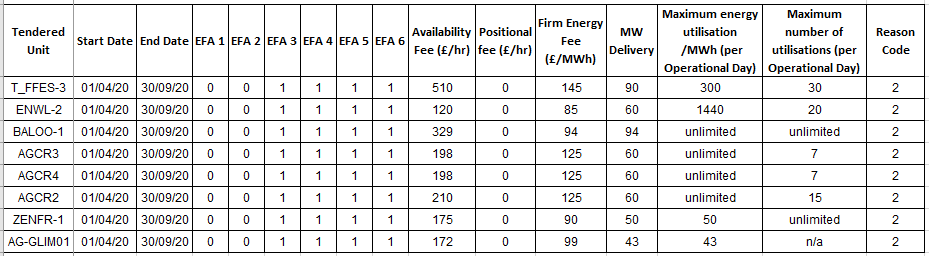 6. Next Tender Round
Market Information Report will be published later today 23rd July 
Tender submission deadline will be 5pm on 1st August
Notification of outcome of the tender assessment by 16th August 
Results published online by 16th August 
In line with the tender calendar, in the August tender we will only be procuring for EFA blocks 1 & 2 for September 2019.
As part of the implementation of the OCP we are reviewing our requirements and procurement strategy. Any additional volume that may be procured will be communicated through the Market information report.
7. Feedback
Before we move onto the questions section, we ask you to leave your feedback using Webex live poll that will shortly be appearing on your screen shortly
https://nationalgrid.onbrandcloud.com/login/
8. Questions
Please ask your questions via the WebEx chat function
If we are unable to offer an answer to a question on the call, we will take it away and provide an answer back in writing to all those on the call.
NGESO reserve the right to refuse to answer any questions deemed inappropriate.
https://nationalgrid.onbrandcloud.com/login/
nationalgrideso.com
National Grid ESO, Faraday House, Warwick Technology Park, Gallows Hill, Warwick, CV346DA